Worked Example
Your Turn
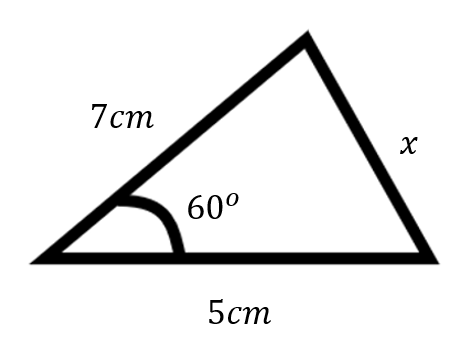 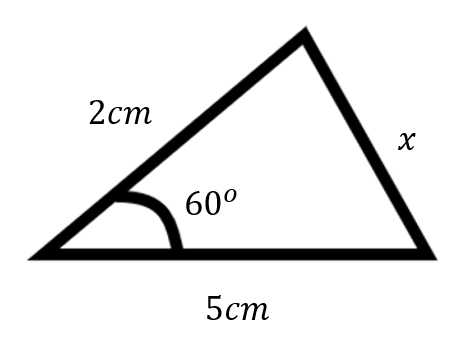 REFLECT, EXPECT, CHECK, EXPLAIN
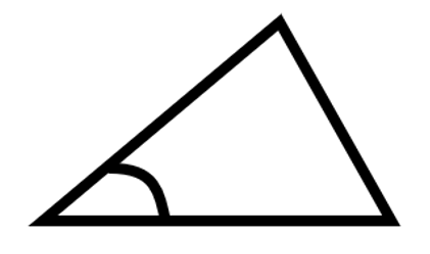 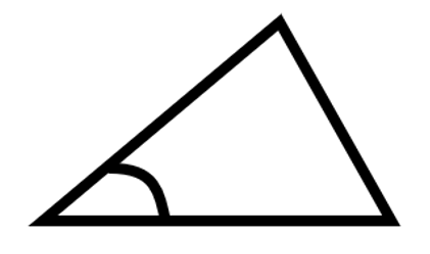 Reflect
Expect
Check
Explain
COSINE RULE
1.
3.
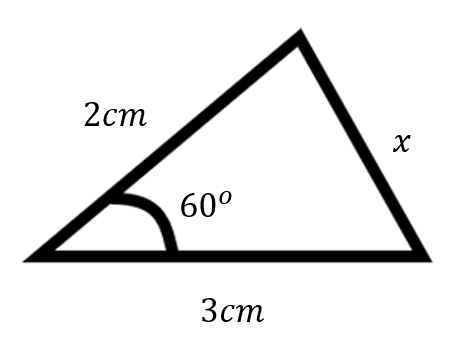 2.
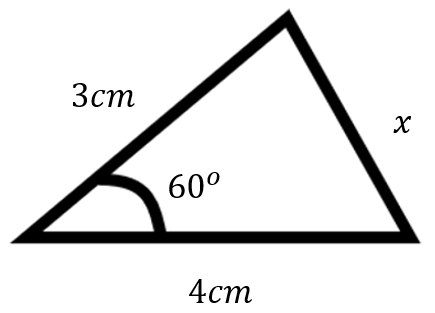 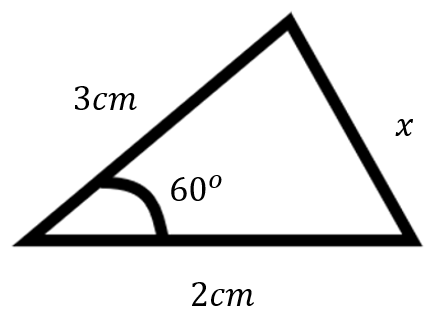 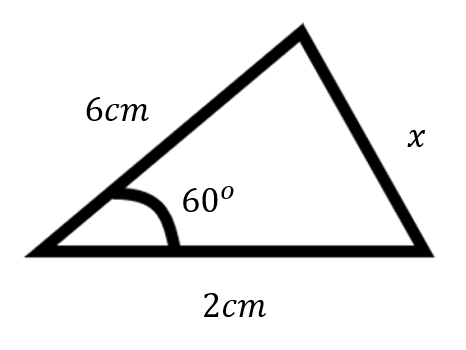 4.
6.
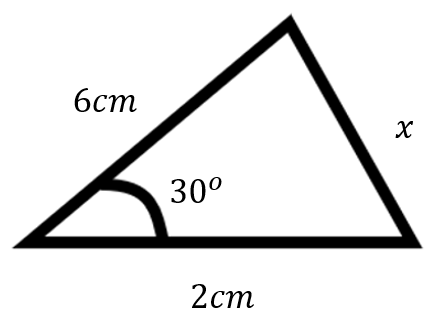 5.
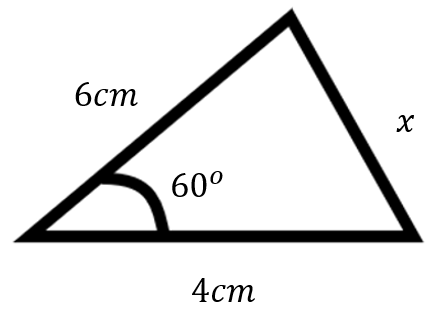 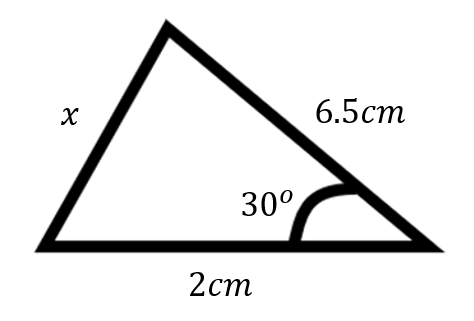 7.
8.
9.
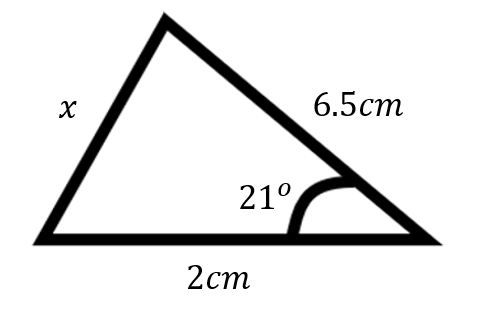 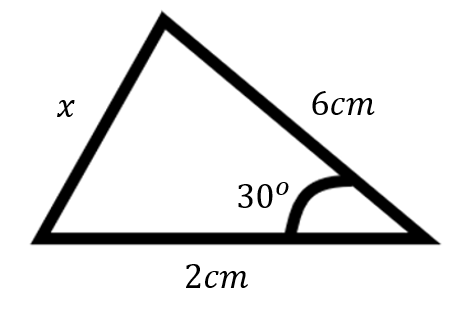 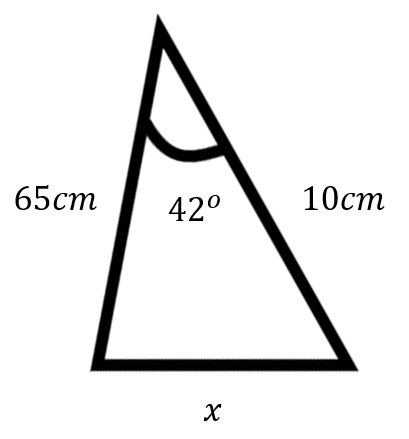 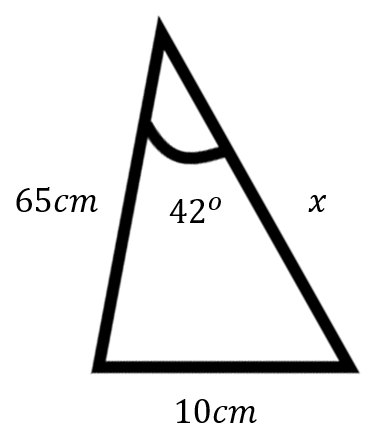 10.
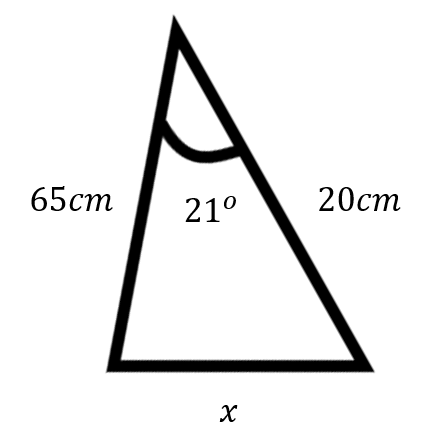 11.
12.
SOLUTIONS